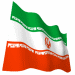 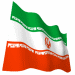 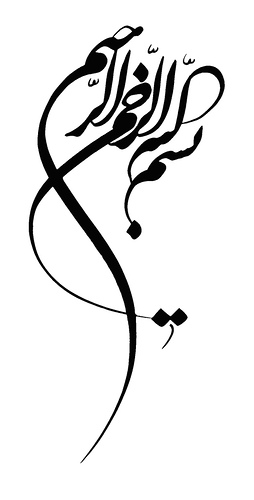 >
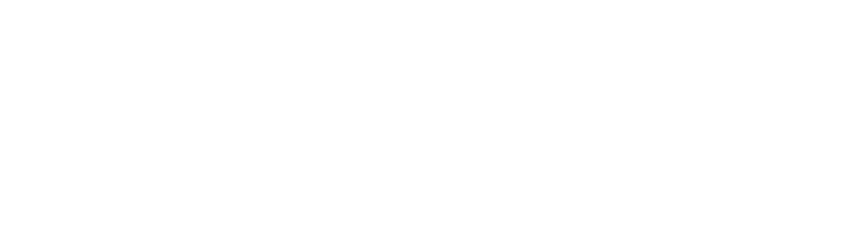 شبیه ترین حادثه  به معجزه انبیاء ، این حادثه  ی  پیروزی  انقلاب  بود. امام خامنه ای
موضوع :
انقلاب اسلامی
دستاوردها
چالش‌های پیش رو
و
           رسالت کنونی ما
ویژگی های انقلاب اسلامی
مکتب (ایدئولوژی):
اسلام
تفکر شیعه
 رهبری:
رهبری اللهی
نظام ولایی
 مردم :
حضور با تأسی به فرهنگ :
مهدویت(انتظار)
عاشورا(ایثار و شهادت طلبی)
الف- دستاوردهاي سياسي
1- سرنگونی رژیم منحوس پهلوی به عنوان عامل دست نشانده آمریکا۲- رهایی همه جانبه کشور از وابستگی به غرب3- ایجاد نظام جمهوری اسلامی و تدوین قانون اساسی بر پایه فقه شیعی4- رجوع به آراء عمومی در تعیین سرنوشت کشور (به میزان تقریبی سالانه یک انتخابات(5- مقابله عملی با تز جدایی دین از سیاست (و مشروعیت بخشی به ولایت فقها در عصر غیبت(6- افزایش همبستگی ملی (از طریق مقابله با تحرکات تفرقه افکنانه و تجزیه طلبانه)
ب- دستاورد‏هاي اقتصادي
1- پایه‌ریزی اقتصاد مبتنی بر احکام و قوانین اسلامی
2- زمینه سازی برای استقلال اقتصادی کشور از طریق کاهش وابستگی ها
3- بسترسازی جهت توسعه و آبادانی کشور با رفع موانع در زیرساختهای اقتصادی
4- مقابله با فقر و بیکاری و تبعیض از طریق حمایت از محرومین
5- اولویت بخشی به توسعه مناطق محروم کشور
6- خودباوری و خوداتکایی در بخش تولیدات صنعتی و کشاورزی
7- مقابله با فرهنگ مصرف گرایی و اشرافی گری
ج- دستاورد‏هاي علمي و فناوري
بر اساس آمارهای ارائه‌شده در گزارش پایگاه اطلاعات علمی تامسون رویترز (ISI)، رتبه‌ی علمی ایران در پانزده سال گذشته در سطح جهانی به ‌سرعت افزایش یافته است. ایران در سال 1998 (پانزده سال پیش) در رتبه‌ی 52 تولید علم جهان قرار داشت که در همین فاصله، با 33 رتبه رشد، تولید علم ایران به رتبه‌ی 19 ارتقا یافته است. 
       دستيابي به فناوري‏هاي نوين و استراتژیک با تکيه بر نيروي جوان: 
هسته‎اي
نانو تکنولوژی
سلول‏هاي بنيادي
هوافضا
پزشکی
امنیت
د- دستاوردهاي فرهنگي-  اجتماعی-1
1- مقابله با فرهنگ منحط ضد دینی و اسلامی شاهنشاهی
2- مقابله با موج فساد علنی و رواج بی بند و باری غربی
3- ترویج فرهنگ معنوی اسلامی و قرآنی
4- احیای شعائر الهی و احکام اسلامی نظیر امر به معروف و نهی از منکر
5- بازسازی نقش مساجد و رواج فرهنگ نماز، نماز جماعت و نماز جمعه
6- استقلال فرهنگی با تکیه بر خودباوری فرهنگی و هویت بومی اسلامی و ایرانی
7- احیای شان و منزلت معنوی زن در اجتماع
8- ارتقاء سطح سواد و علم در کشور با مبارزه با بی سوادی
د- دستاوردهاي فرهنگي-  اجتماعی-2
9- تحول در نظام آموزشی و محتوای کتب درسی مدارس و دانشگاهها
10- رواج فرهنگ عمومی ایثار، شهادت و تحول روحی ملی
11- مقابله با فساد اجتماعی و اخلاقی اعم از مشروب خواری ها، فاحشه خانه ها، هنر مبتذل، موسیقی حرام، قمارخانه‌ها و ...
12- مقابله با استفاده ابزاری از زنان در زمینه‌های مختلف
13- تلاش برای کاهش فاصله طبقاتی و مظاهر آن
14- مقابله با تبعیض و محرومیت با توزیع عادلانه امکانات و فرصت‌ها
ه - دستاوردهاي نظامي
1- اخرا ج  بیش از 50 هزار مستشار آمريكايي از ايران
2- ایجاد توانمندی برای خود کفایی در نیاز تسلیحاتی
3- پیشرفت قابل تقدیر درصنايع موشكي و بومي کردن كامل آن
4- ساخت هواپیمای جنگی، تانک، هواپیماهای بدون سرنشین
و- دستاوردهای خارجی -1
1- خروج ایران از سلطه ابرقدرت‌ها و استکبار جهانی
2- تحقیر قدرت‌های پوشالی به ویژه امریکا و شکست نظام دو قطبی
3- شکست سیاست‌های امریکا با رهایی ایران از ژاندارمی منطقه
4- اثبات توانایی قدرت اسلام و شیعه در اداره جامعه
5- بیداری ملت‌های ستمدیده جهان و احیای جنبش‌های ضد استکباری
6- ارائه الگوی حکومتی مردم سالاری دینی و نفی ایدئولوژی‌های سوسیالیستی و لیبرالیستی
7- احیای قدرت جهان اسلام و تلاش برای همگرایی در بین کشورهای اسلامی
8- احیاء هویت شیعه
ز- دستاوردهای خارجی -2
9- خروج ایران از کشورهای حامی صهیونیزم و اشغالگران قدس
10- بیداری ملت‌های منطقه علیه سیاست‌های استکباری و مزدوران آنها
11- جهانی‌سازی مبارزه با رژیم اشغالگر قدس
12- افشاگری علیه سیاست‌های اختلاف افکنانه میان شیعه و سنی و تلاش برای وحدت آن دو
13- احیای جنبش‌های اسلامی و حرکت‌های مردمی علیه سلطه جویی غرب
14- تبدیل به قدرت منطقه‌ای موثر بجای جایگزینی در معادلات منطقه‌ای قدرتهای جهانی
15- محو ذهنیت شکست ناپذیری رژیم صهیونیستی
فرصت‎هاي پيش روي انقلاب-1
1- مردمی بودن و حمايت مردم از نظام و انقلاب و حاكميت
2- پيشرفت‌های ايرانيان در تمامي عرصه‌هاي علمي، فناوري، نظامي و اقتصادي
3- افول هژمونی آمریکا در منطقه و جهان در پي شكست راهبردهاي آمريكا در منطقه و گسترش تنفر مردم
4- آینده جمعیت و جایگاه مسلمانان در جهان
5- بحران‌های اقتصادی جهانی و افزايش قيمت و تقاضای جهانی انرژي
6- ناکارآمدی سازمان‎های بین المللی
فرصت‎هاي پيش روي انقلاب-2
7- پتانسیل‌های قدرت نرم جمهوری اسلامی ایران
8- بیداری اسلامی در کشورهای منطقه خاور میانه
9- ضعف و چالش در اركان رژيم صهيونيستي
10- ارتقاء وجهه و جايگاه عزتمند بين‌المللي جمهوري اسلامي ايران
11- توان ضربه متقابل و قدرت بازدارندگي در مواجهه با انواع تهديدات
تهدیدها و چالش‎هاي پيش روي انقلاب-1
1- تشکیک در اصل ولایت مطلقه فقیه و تضعيف جایگاه رهبري
2- تضعيف انديشه و روحيه انقلابي
3- بي تفاوتي مردم نسبت به سرنوشت اجتماعي خويش
4- وجود روحانیت متحجر و مقدس‌نما و روحانی‌نمایان
5- ابتذال فرهنگي
6- ترويج ملي گرايي در برابر اسلام خواهي
7- ترويج قوميت‌گرايي
8- رخنه فرصت طلبان و افراد غير صالح در مراكز قدرت
9- ترکيب جمعيتي جوان
تهدیدها و چالش‎هاي پيش روي انقلاب-2
10- مهاجرت استعدادهاي علمي و سرمايه‎داران به خارج از کشور
11- اختلاف‎افكني بین شیعه و سنی
12- مخالفت با اسلام ناب تحت عنوان آزادی و دمکراسی
13- خودرأیی و خارج از مقررات و قانون عمل کردن
14- خروج از ساده‌زیستی و گرایش به اشرافیگری
15- بی‌صبری در برابر کمبودها
16- اختلاف و تضعیف دستگاه‌ها و قوای دیگر کشور
رسالت كنوني ما
1- توجه به ارزش‌هاي نظام اسلامي به ويژه تبعيت از ولي‌فقيه و توجه به توصيه‌هاي مقام معظم رهبري
2- تمهيد توان‌ها و ظرفيت‌هاي دروني جهت رفع آسيب دشمنان داخلي
3- پرهيز دولتمردان از حاشيه‌سازي‌ها وایجاد چالش‌ها و اختلافات داخلي
 4- همراهي و مساعدت ملي با مسئولان نظام در قوای سه گانه و سایر نهادها و سازمان‎ها 
5- تحكيم و تأمين زيرساخت‌هاي لازم براي مقابله با جنگ نرم دشمنان در عرصه‌هاي مختلف 
6- توجه به آسيب‌هاي اجتماعي و برنامه‌ريزي هدفمند براي مقابله و رفع آنها 
7- پيگيري تحقق اهداف متعالي انقلاب در عرصه‌هاي تحقق عدالت اجتماعي و مبارزه با فساد و تبعیض
8- توجه به برنامه‌هاي دشمن براي دامن‌زدن بر اختلافات قومي، مذهبي و سياسي داخلي 
9- برنامه‌ريزي هوشمندان براي مقابله و حذف عوامل و گردانندگان داخلي جنگ نرم دشمن
جهت تعجیل در فرج آقا امام زمان (عج) 
و سلامتی مقام معظم رهبری، صلوات